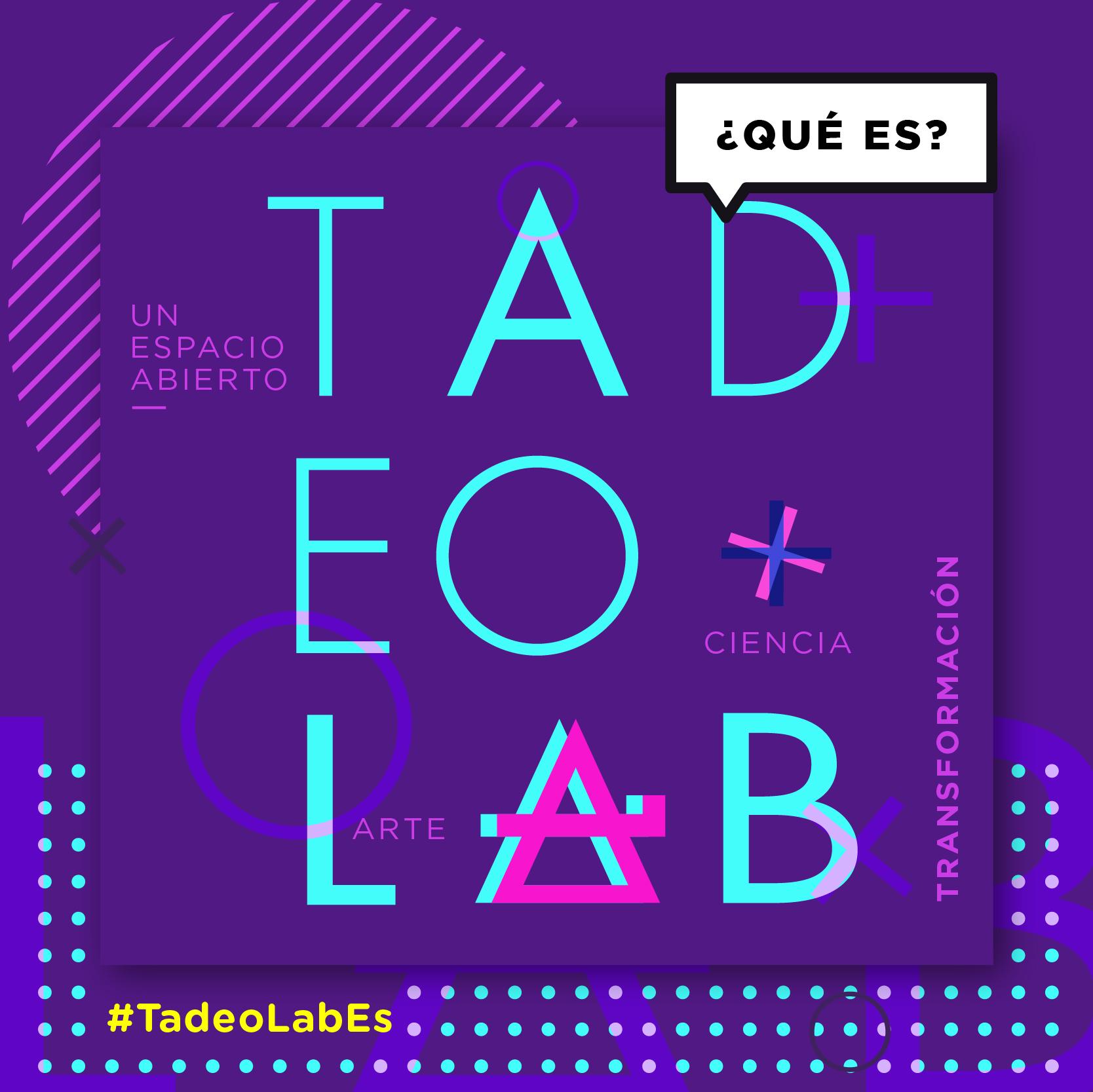 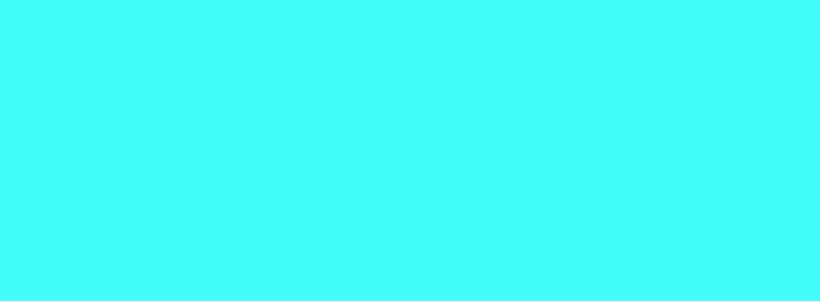 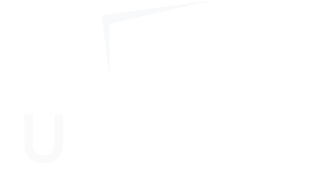 Tipos de Espacios de Aprendizaje
Julio  2020
@tadeolab
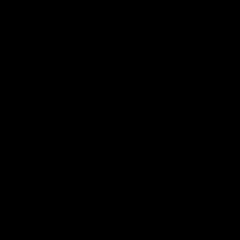 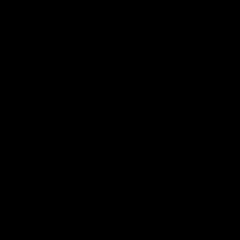 Ideathon
OBJETIVO
Pasar de un planteamiento a una IDEACIÓN 

TIEMPO
6 horas

OPORTUNIDAD
Debatir con el fin de llegar a una idea de proyecto.

DINÁMICA
Se reúnen ciudadanos con expertos en un tema en particular, con el fin de proponer y debatir en forma de foro, para llegar a plantear una idea sostenible, que se pueda desarrollar posteriormente. 

MATERIAL DINAMIZADOR
Kit de metodología de discusión. Guión
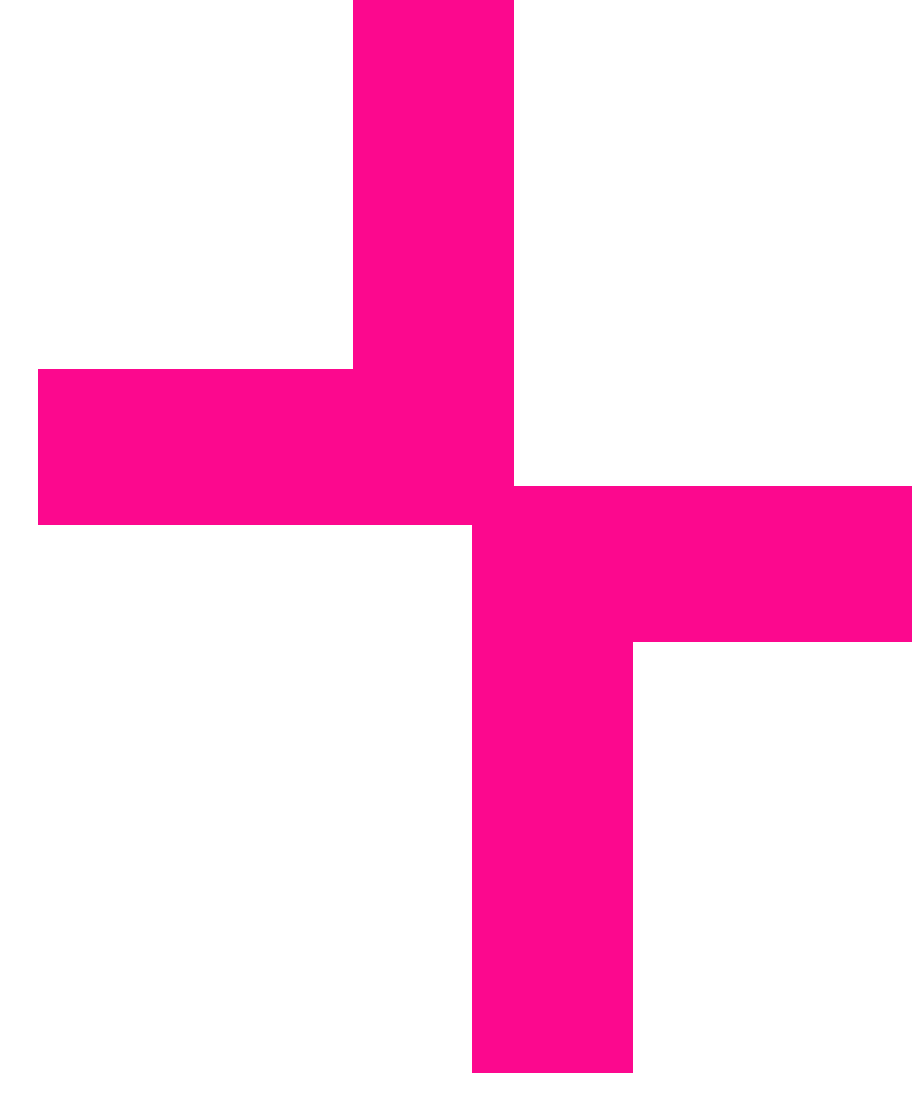 Jam
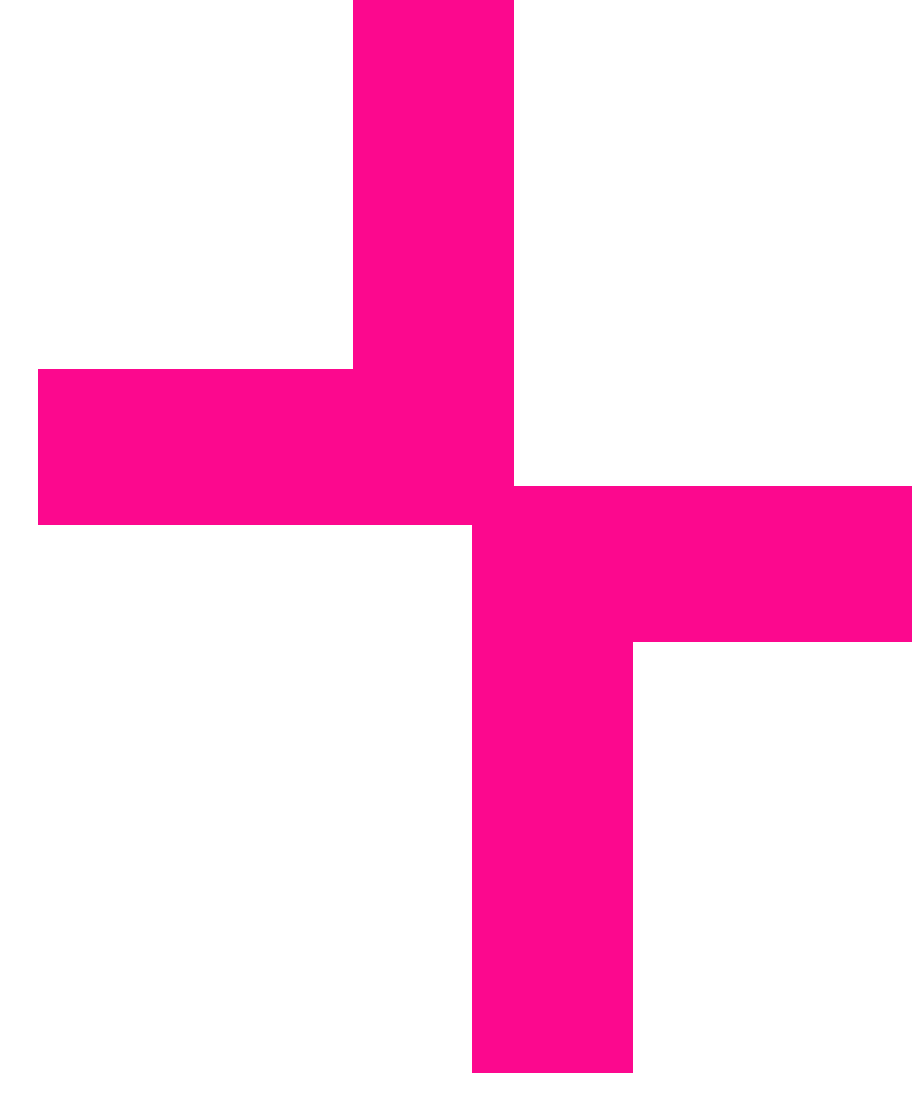 OBJETIVO
Pasar de una idea a un prototipo funcional

TIEMPO
12-24-38-48 HORAS

OPORTUNIDAD
Conectar y Crear comunidades y redes creativas en torno a un tema en particular 

DINÁMICA
Se reúnen personas sin ningún tipo de prerrequisito de conocimiento con interés y gustos similares con el fin de desarrollar retos propuestos.

MATERIAL DINAMIZADOR
Charlas

PREMIO
Creación de red
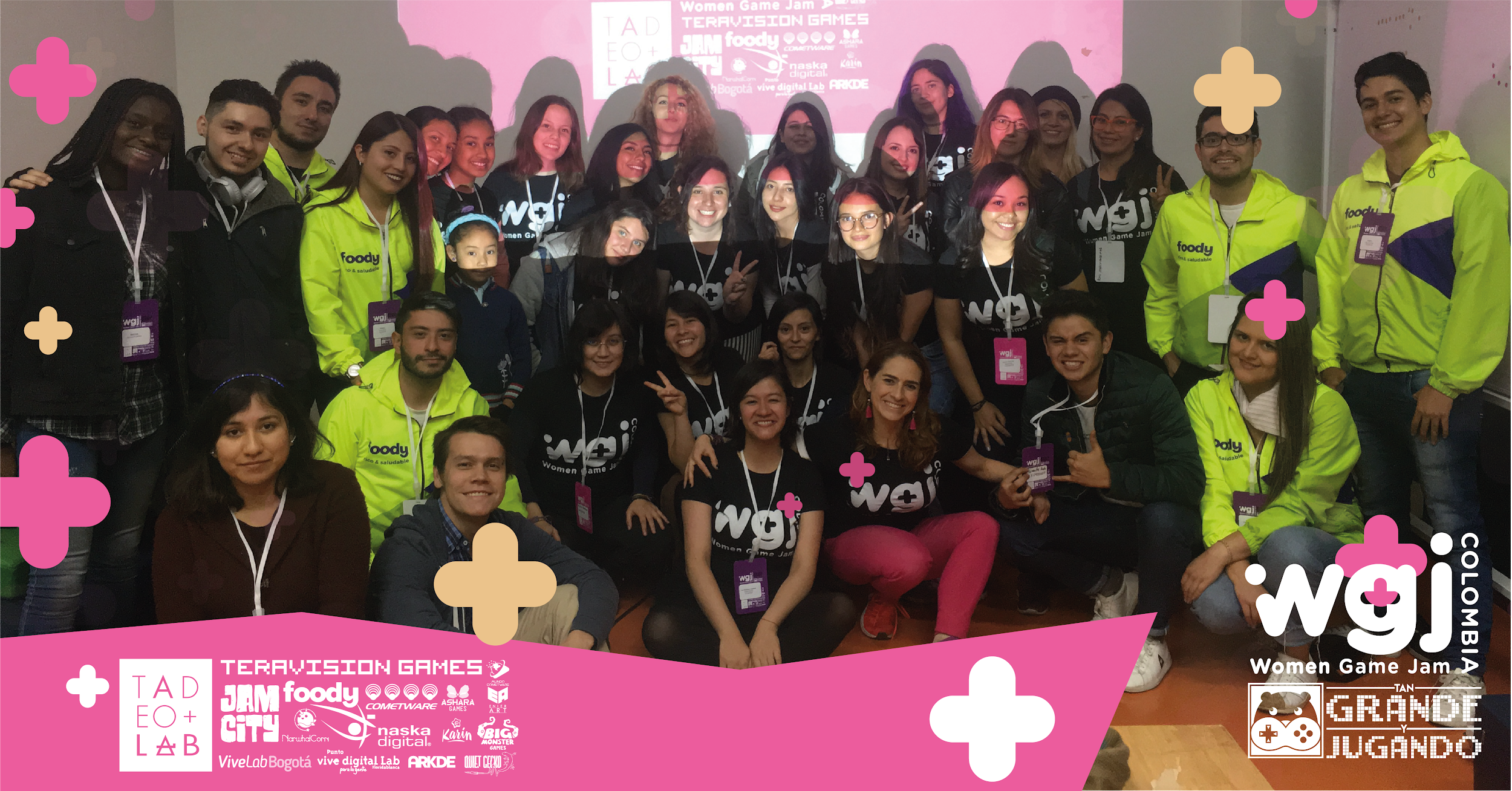 Bootcamp
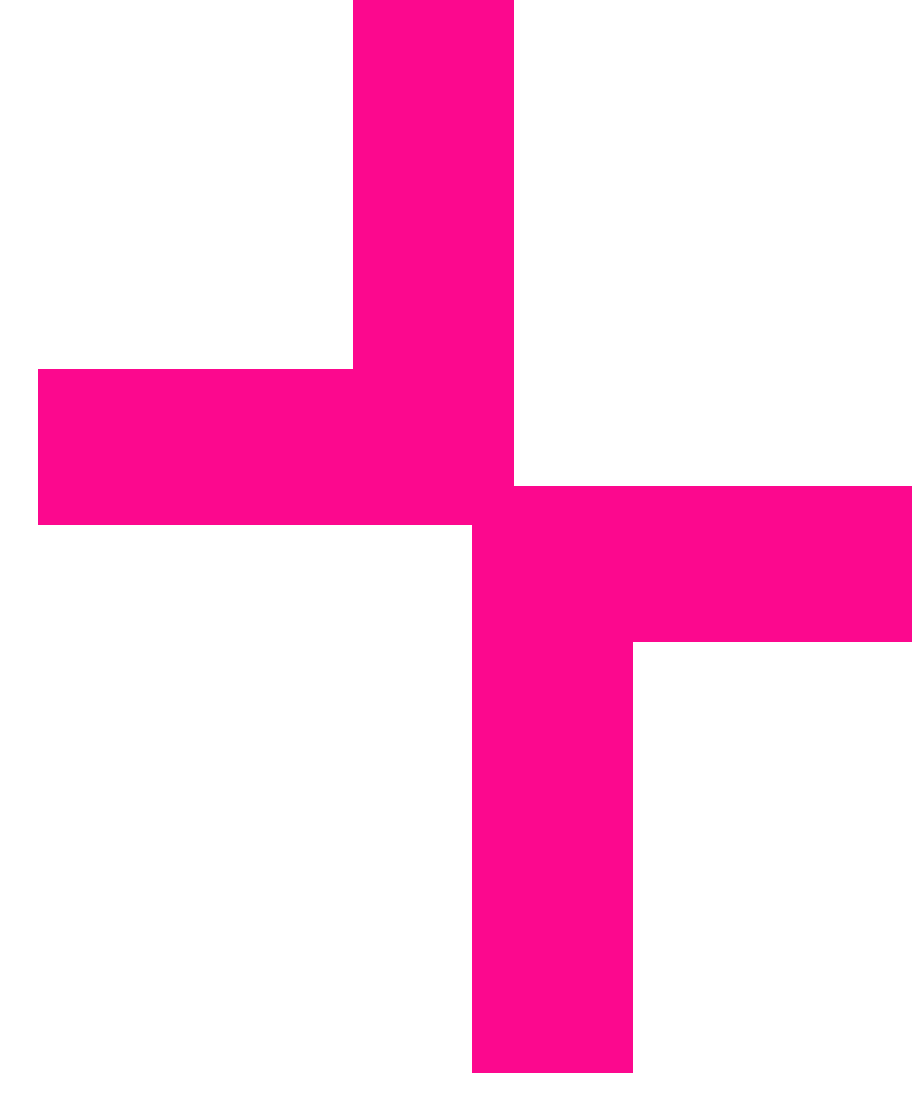 OBJETIVO
Curso intensivo para formar en competencias una idea a una propuesta de mejora

TIEMPO 
Depende del campamento a realizar

OPORTUNIDAD
Oportunidad para conectar y generar enlaces entre personas que trabajan en un mismo objetivo. Se crean sesiones donde se reúnen personas con interés y gustos en común con el fin de resolver retos propuestos por entidades externas, con el fin de dar solución a problemas de su entorno.

MATERIAL DINAMIZADOR
Cartillas Metodológicos

PREMIOS
Definidos por el organizador del evento
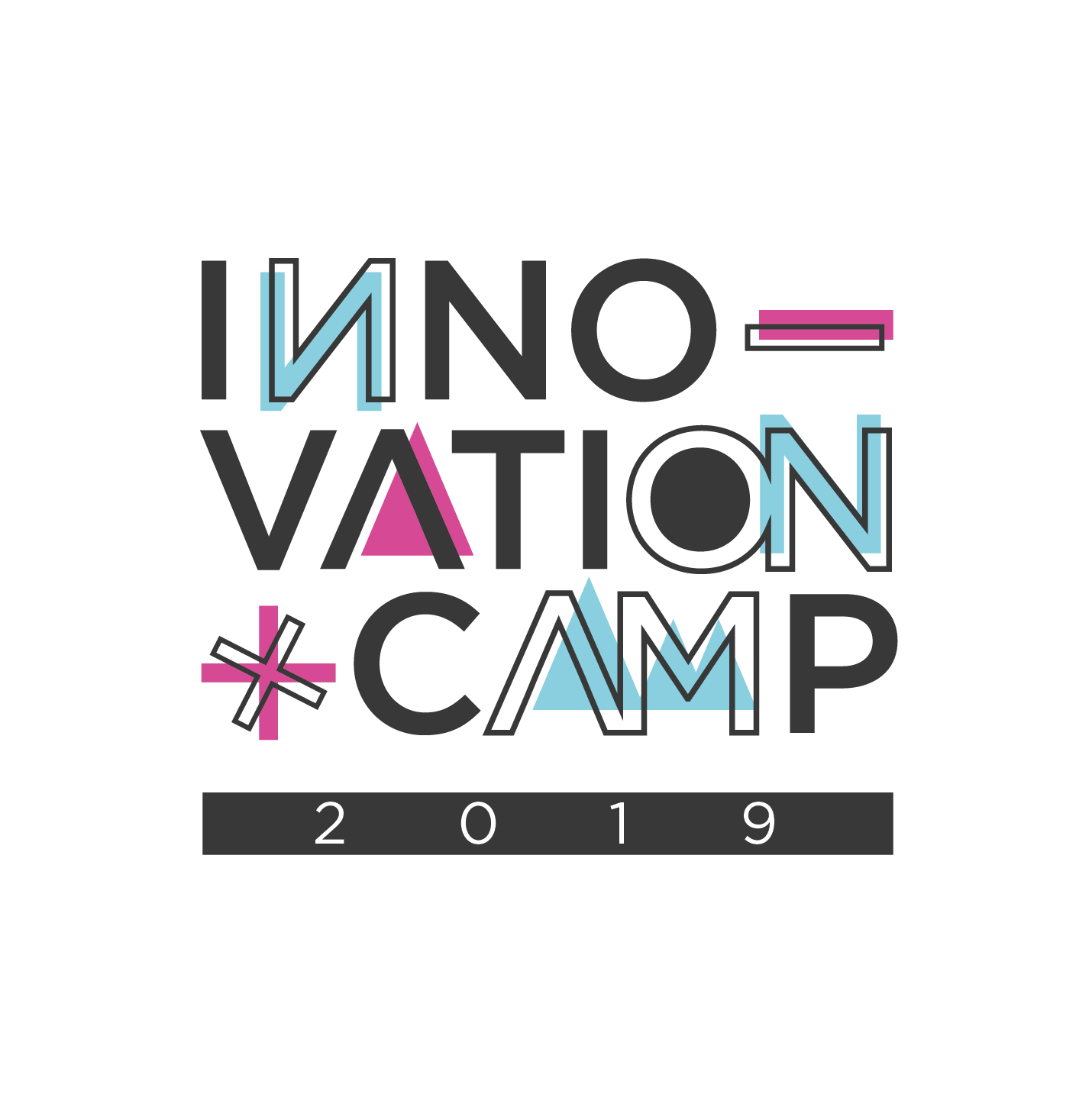 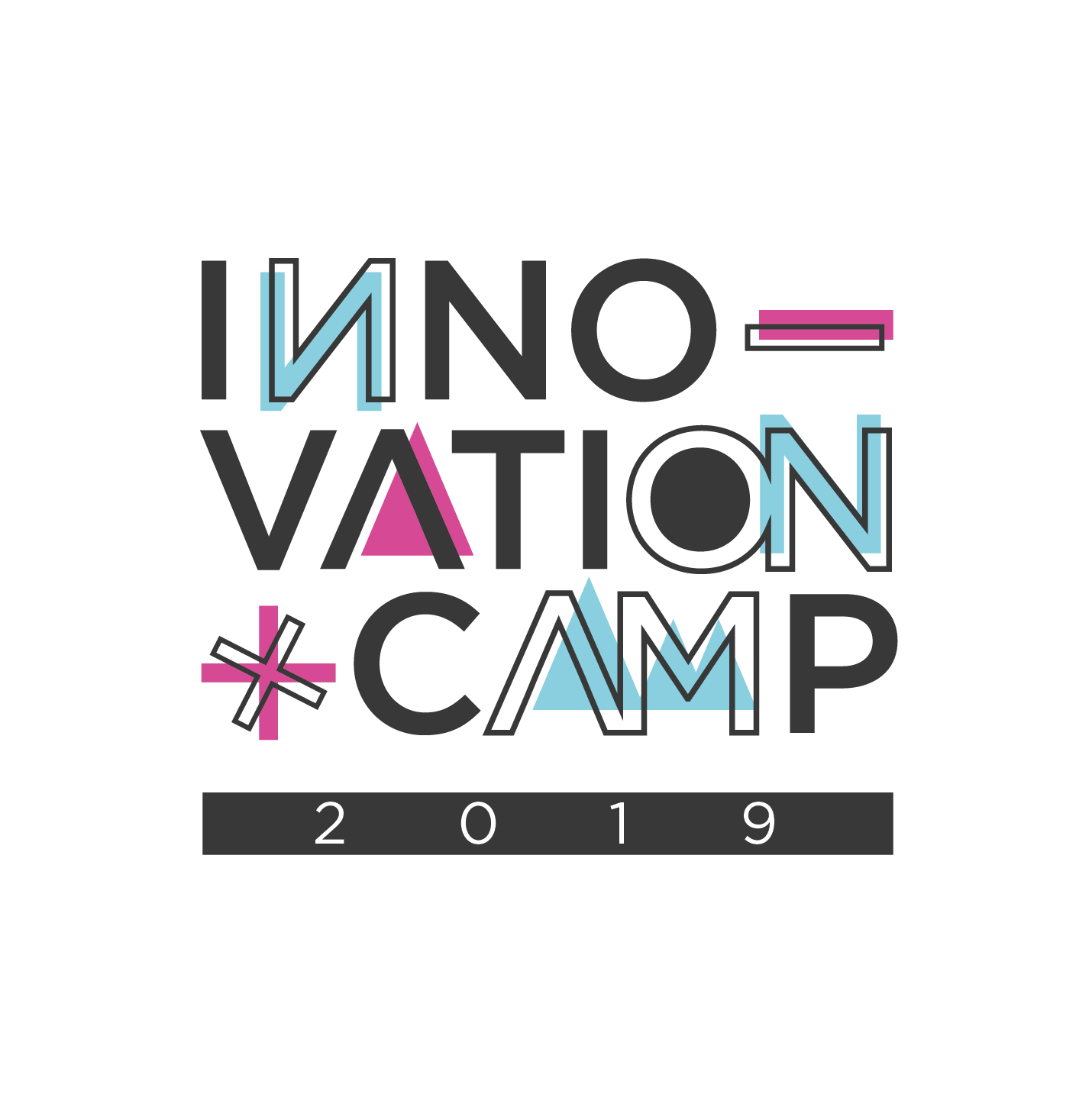 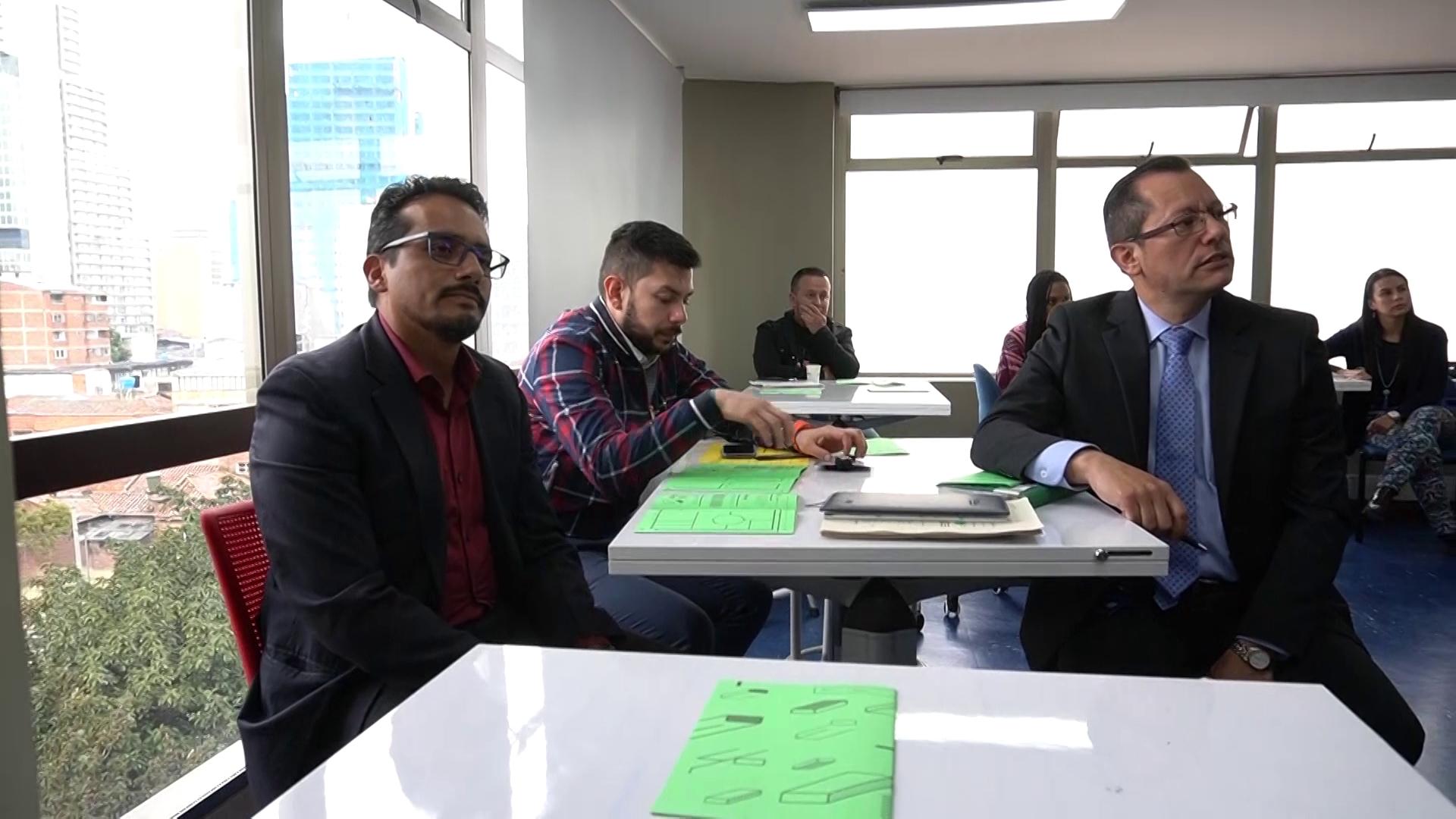 Challenge
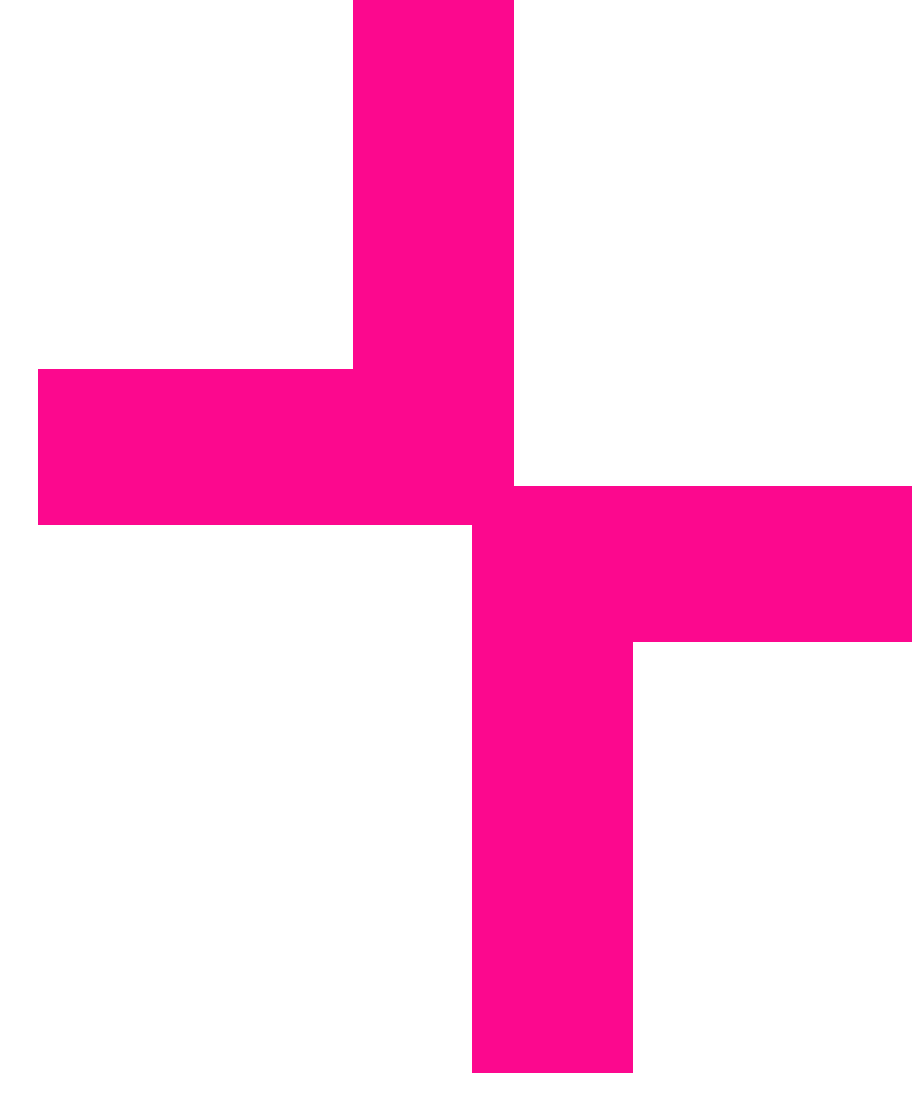 OBJETIVO
Creación de una competencia de participación global con un fin mediático en redes sociales.
 
TIEMPO 
Existe un Tiempo Límite definido (DEADLINE)

OPORTUNIDAD
Tiene como objetivo generar competencia de baja complejidad que se resuelve mediante creatividad  en el menor tiempo posible.

Este evento se hace para medir el comportamiento de los participantes y generar empatía por medio de la actividad propuesta.

MATERIAL DINAMIZADOR
Condensado en la página Web
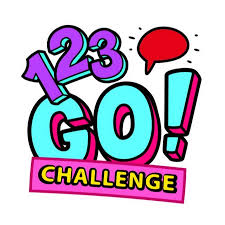 Hackathon Tecnológica
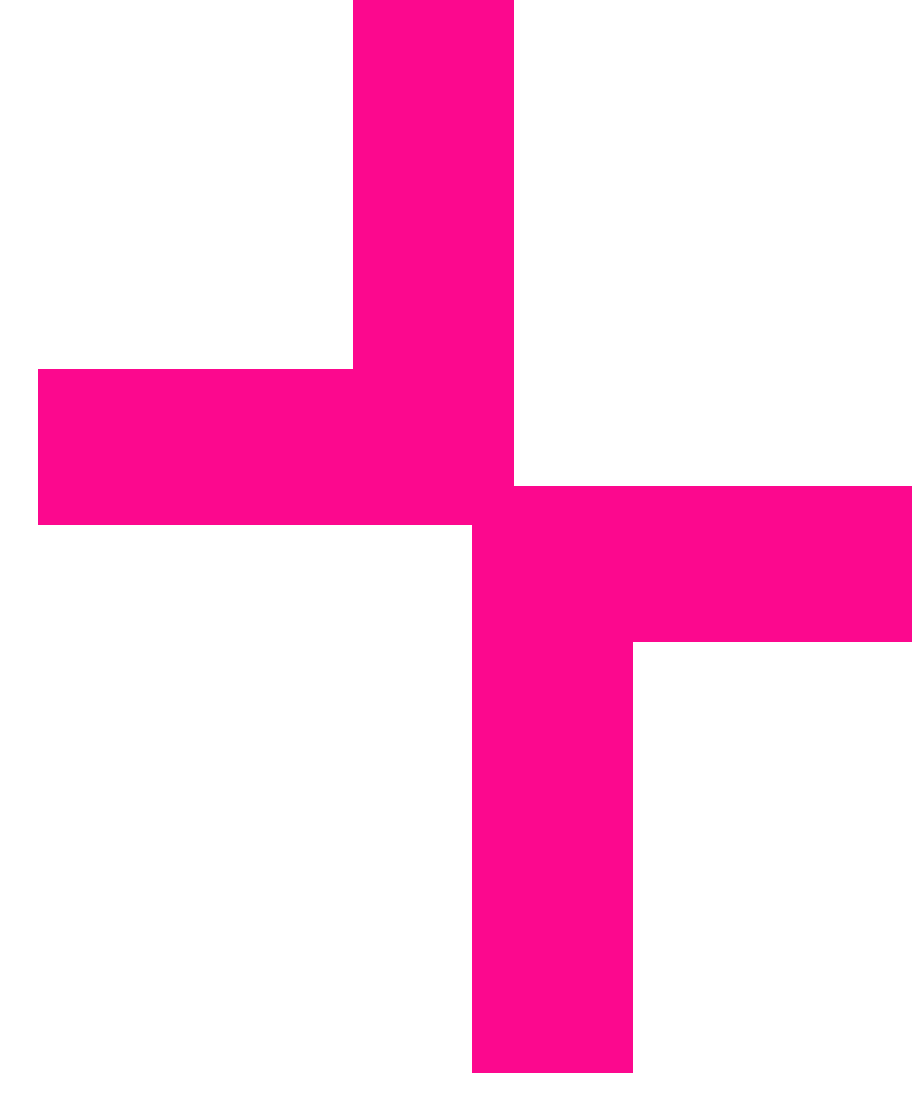 OBJETIVO
Pasar de una idea a una propuesta de mejora

TIEMPO 
24H - 32H - 48H
TIEMPO VIRTUAL 
1 semana

OPORTUNIDAD
Se reúnen personas de forma física o virtualmente, las cuales forman grupos interdisciplinares de 4 o 5 personas, para proponer un proyecto digital en 24 horas, donde se entrega una base de datos, la cual es un apoyo para el desarrollo de los retos el cual termina con una propuesta tecnológica exponiendolo mediante un pitch, para designar al ganador.  

MATERIAL DINAMIZADOR
HandBook
Base de Datos tecnológicos 
Página Web
Hackathon Social
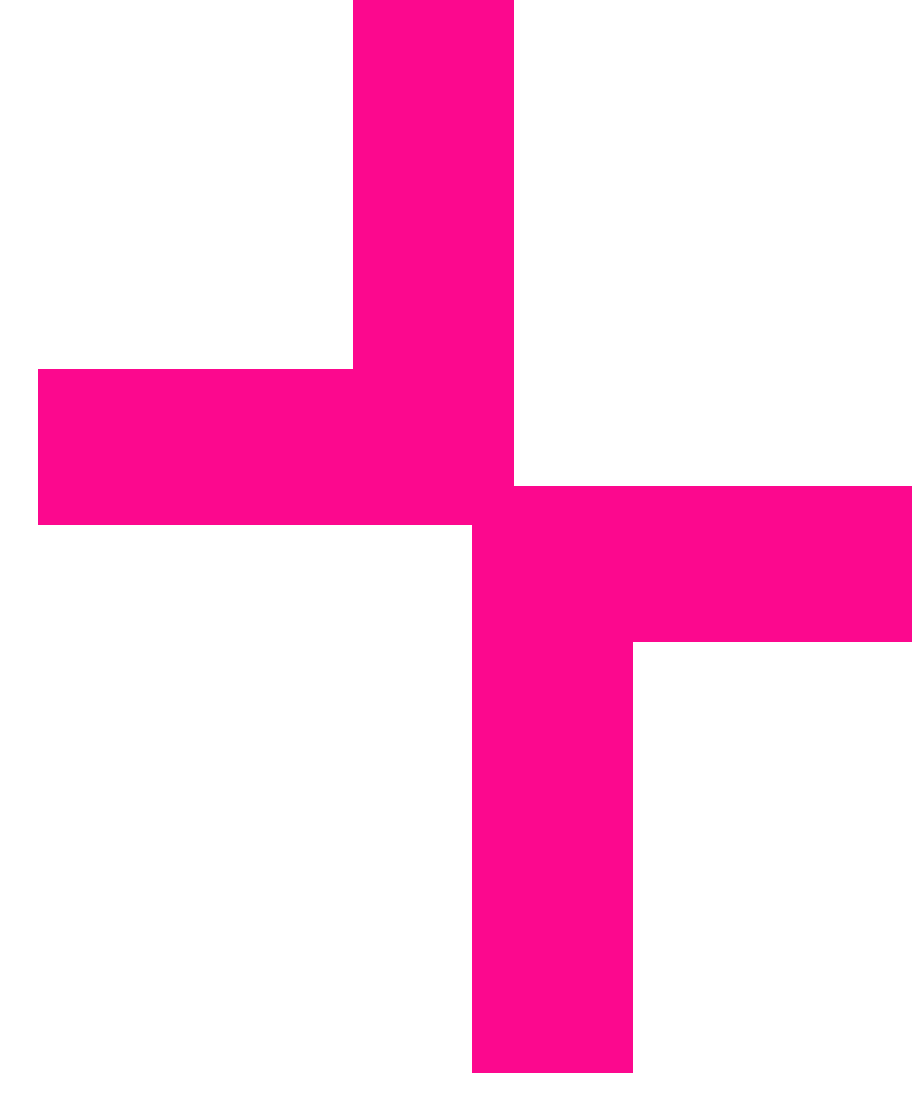 OBJETIVO
Pasar de una idea a una propuesta de mejora

TIEMPO 
24H - 32H - 48H
TIEMPO VIRTUAL 
1 semana

OPORTUNIDAD
Se reúnen personas de forma física o virtualmente, las cuales forman grupos interdisciplinares de 4 ó 5 personas, para proponer un proyecto digital en 24 horas, donde se entrega una base de datos, la cual es un apoyo para el desarrollo de los retos el cual termina con una propuesta tecnológica exponiéndolo mediante un pitch, para designar al ganador.  

MATERIAL DINAMIZADOR
HandBook
Base de Datos por expertos
Página Web
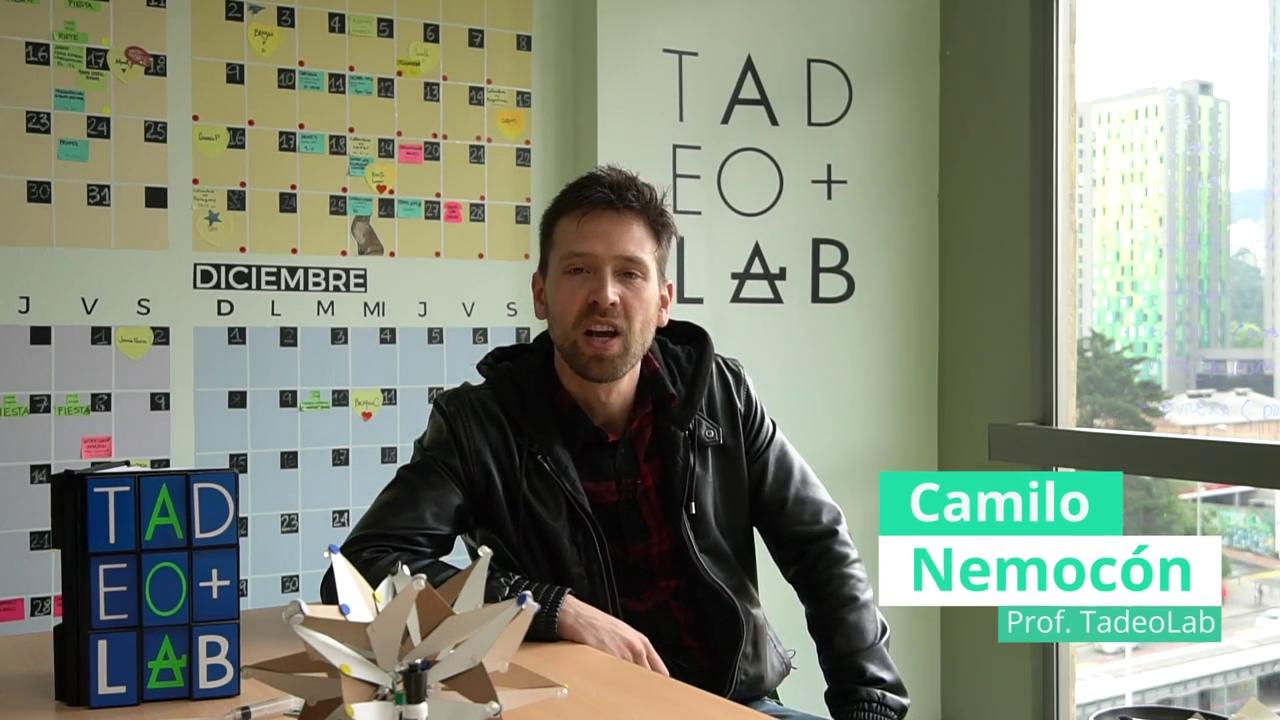 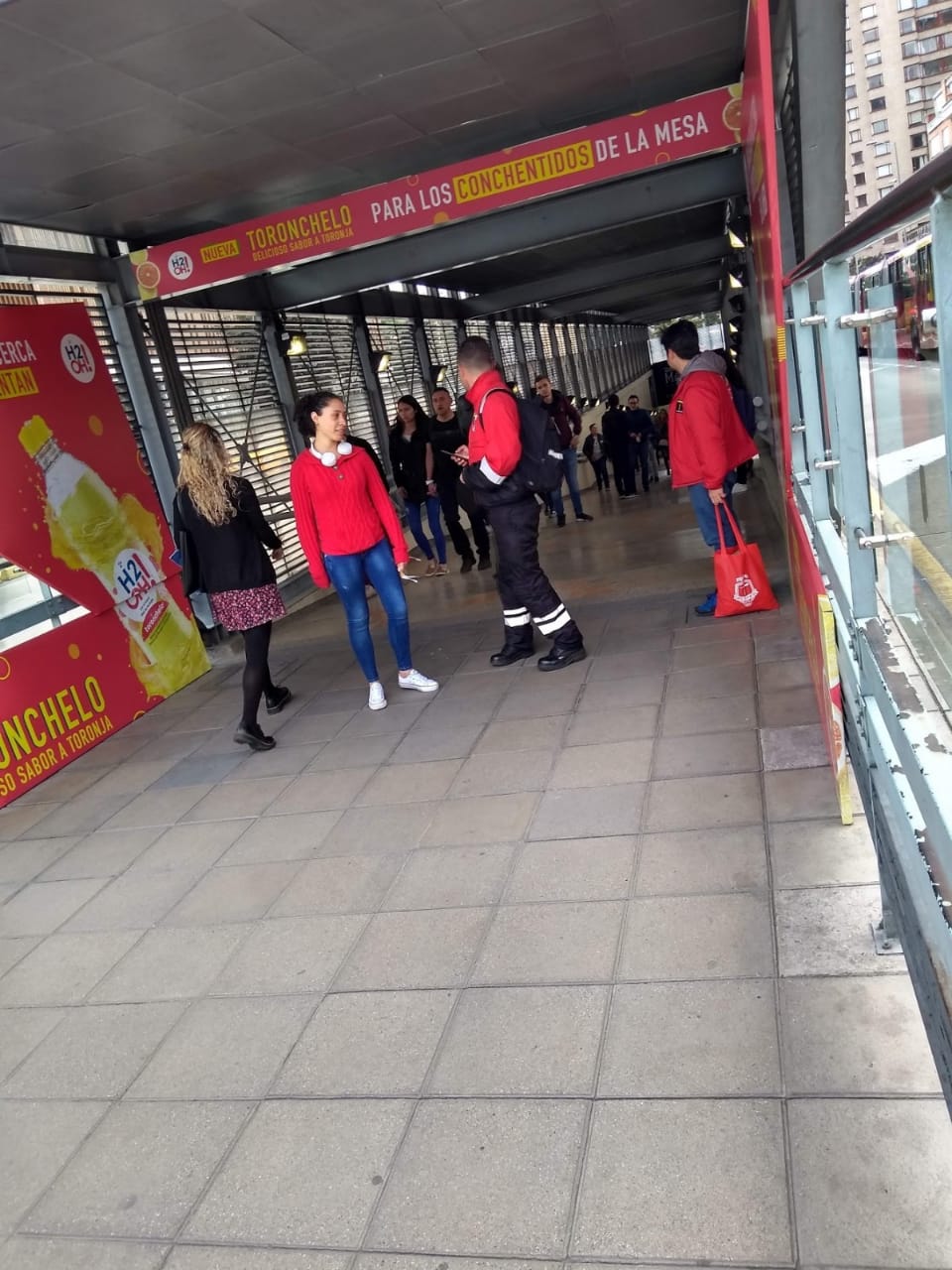 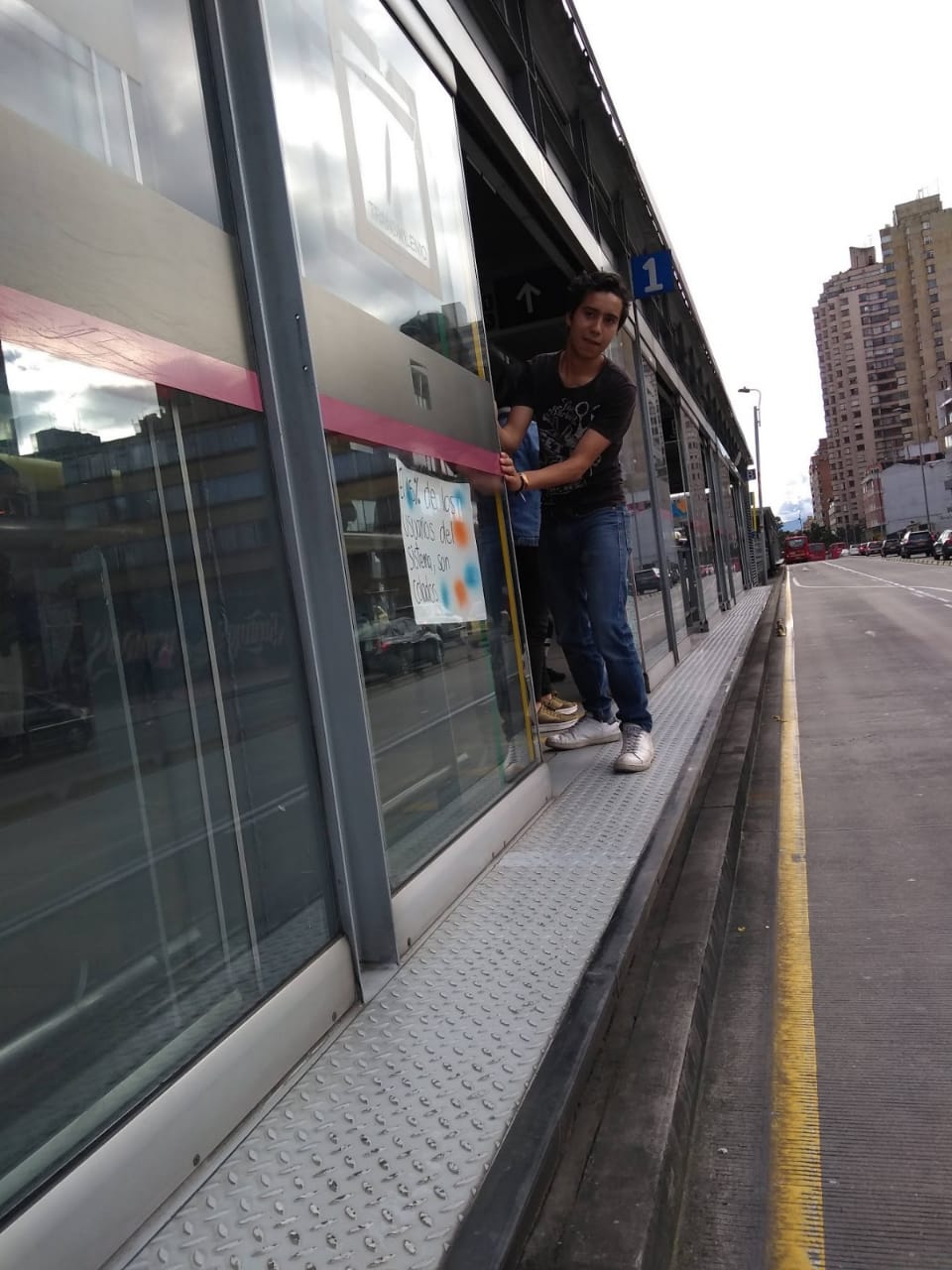 Proceso de Organización de Hackathones
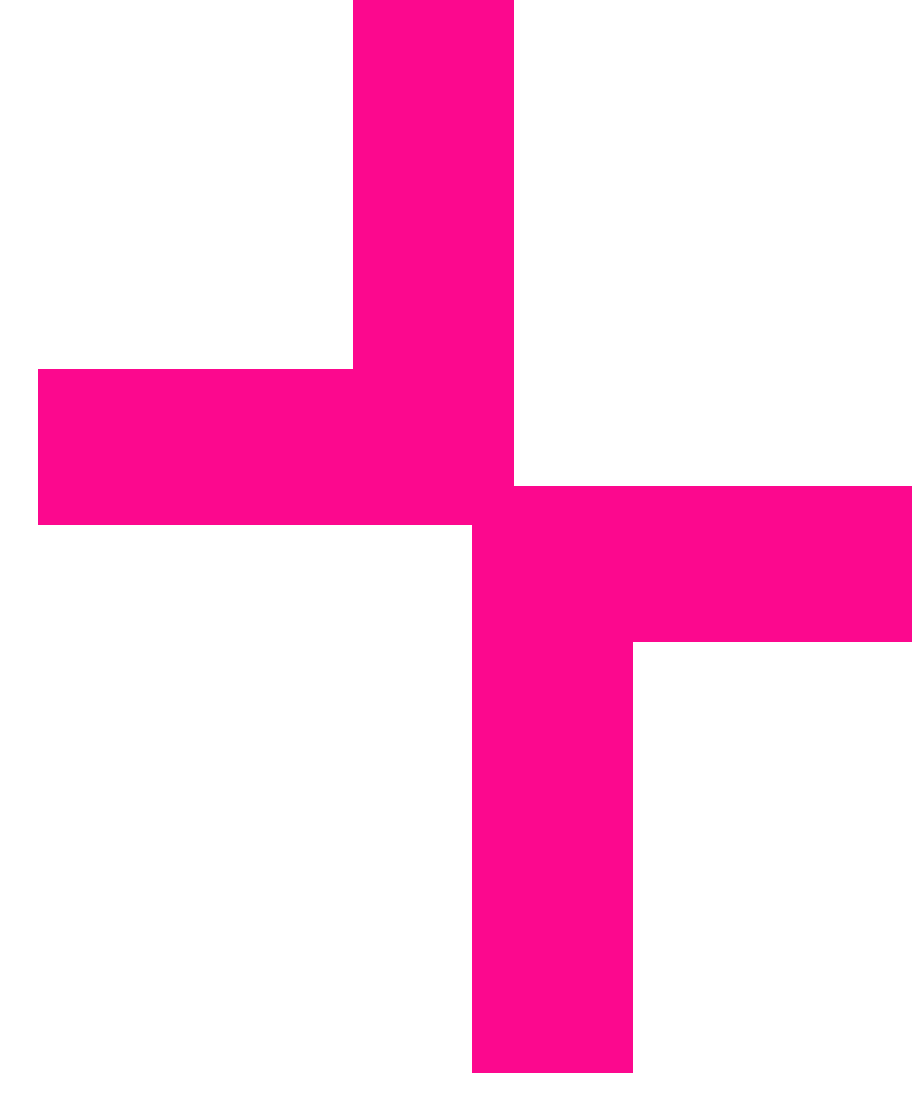 Investigación para determinar una problemática o necesidad

Búsqueda, selección y minería de datos. 

Se provee datos e información en un repositorio de datos

Se establecen los requerimientos de los participantes, generando y diseñar un disclaimer y un handbook para los participantes.

Se diseñan retos, reglas y tiempos (Cronograma - Agenda)

Se establecen premios significativos

Diseño de rúbricas de evaluación

Diseño, publicidad y Difusión del evento

Producción y logística del evento
Hackathon Virtual
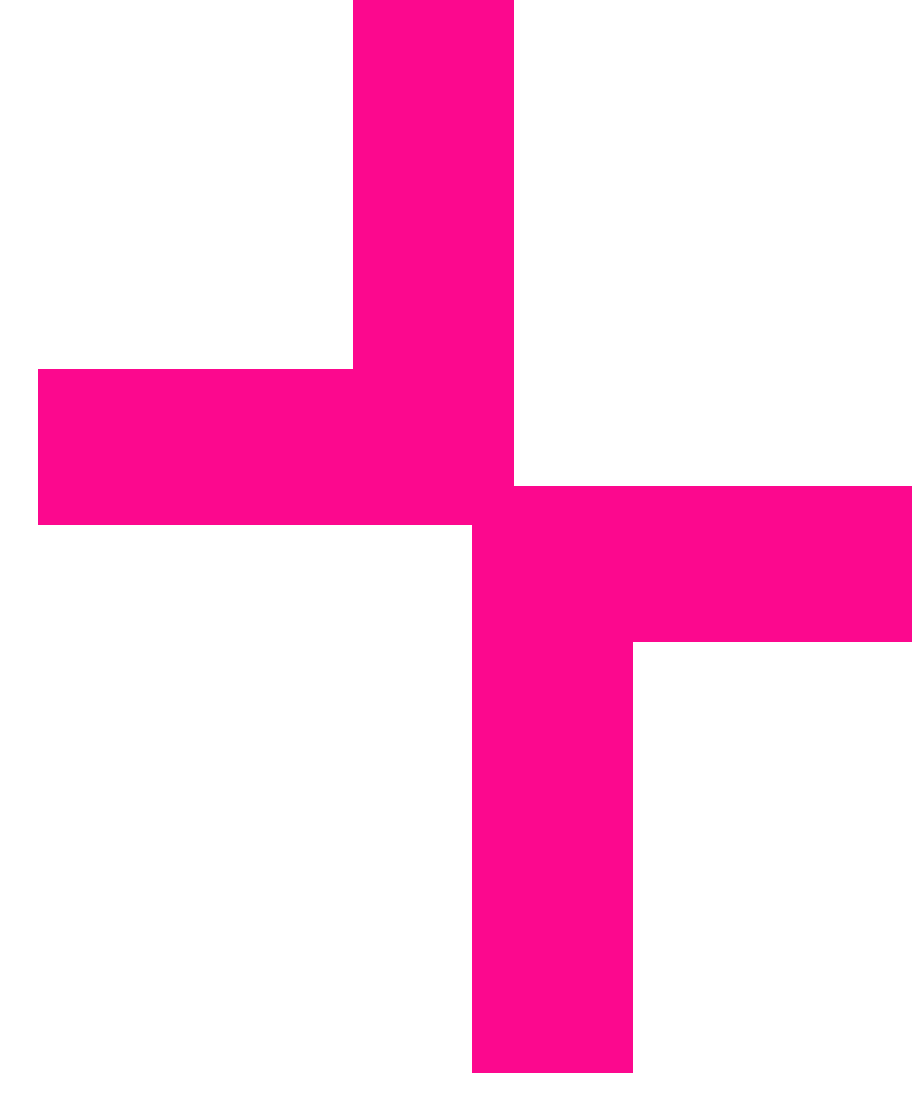 Discord (acompañamiento-mentorías)









- Zoom (Presentación Pitch)
Herramientas:

- Página web oficial







Devpost hackathon (registro)
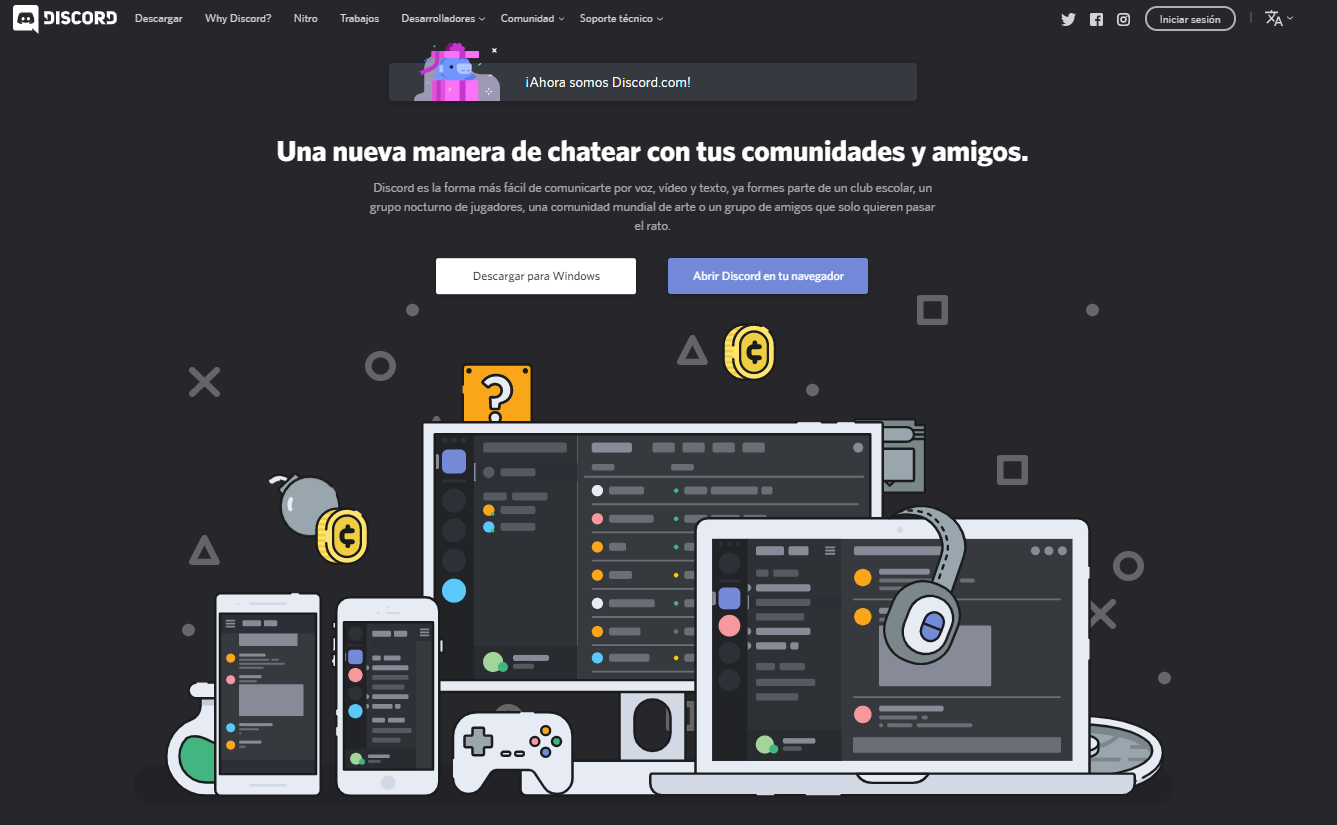 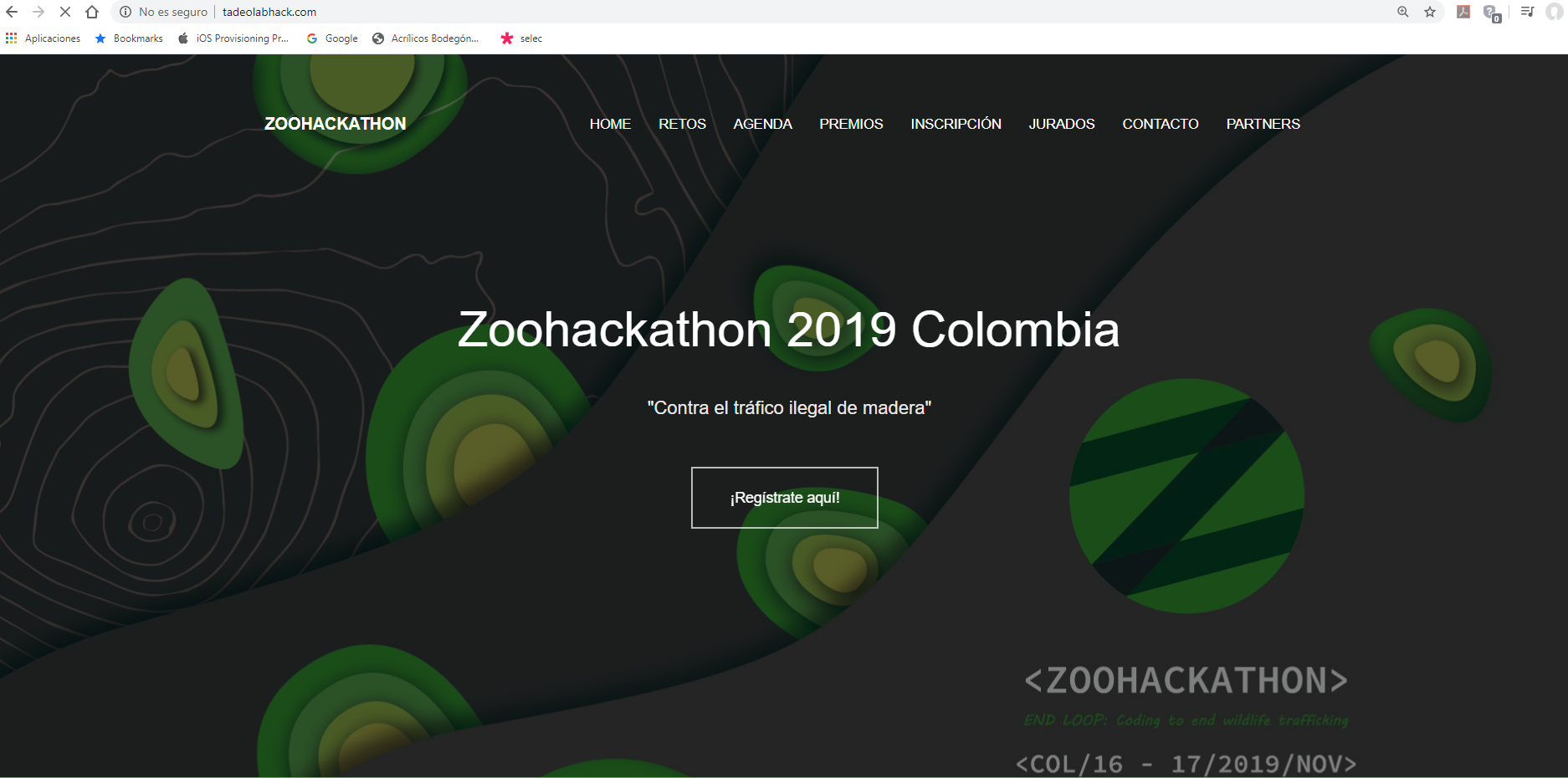 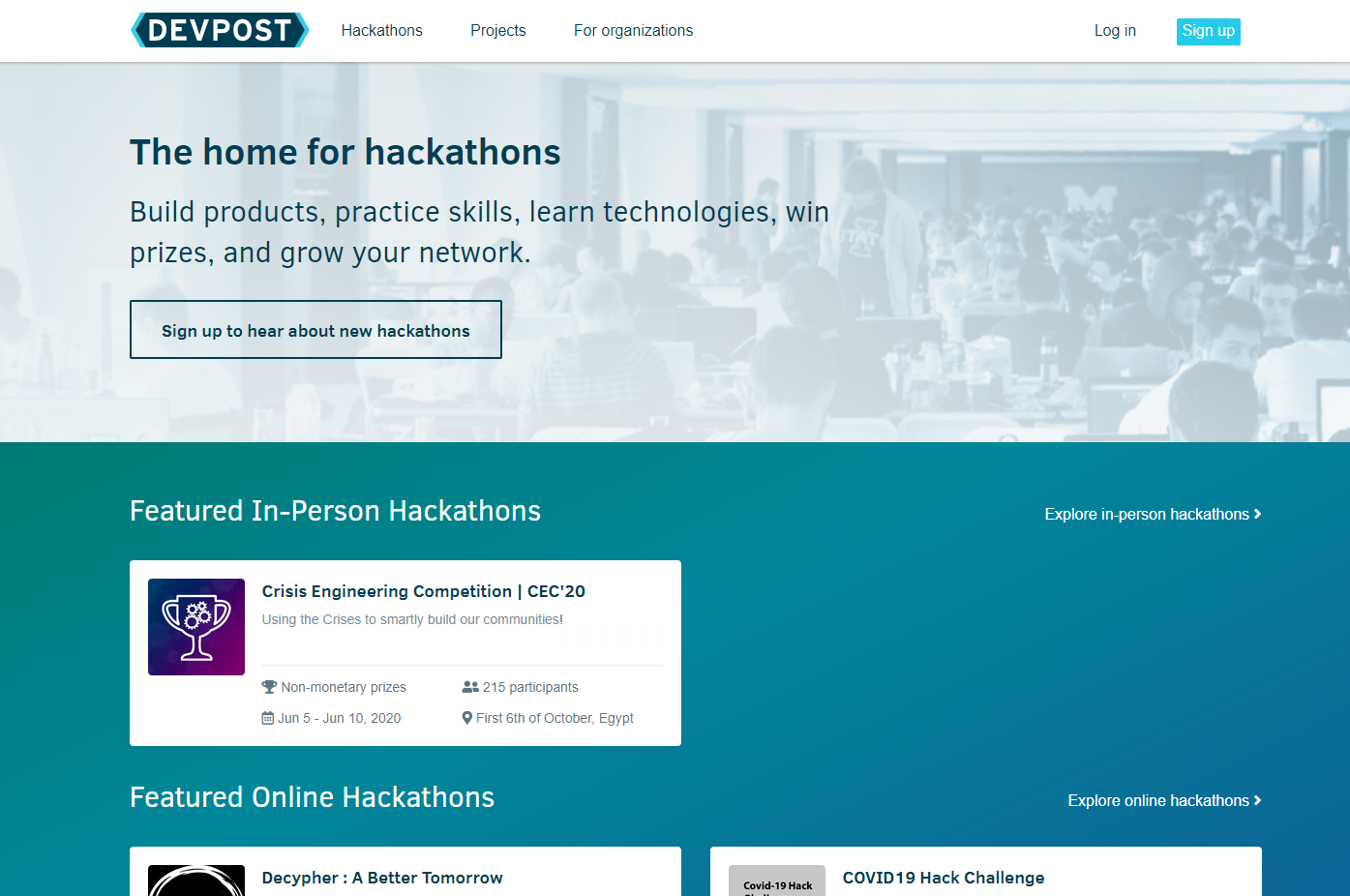 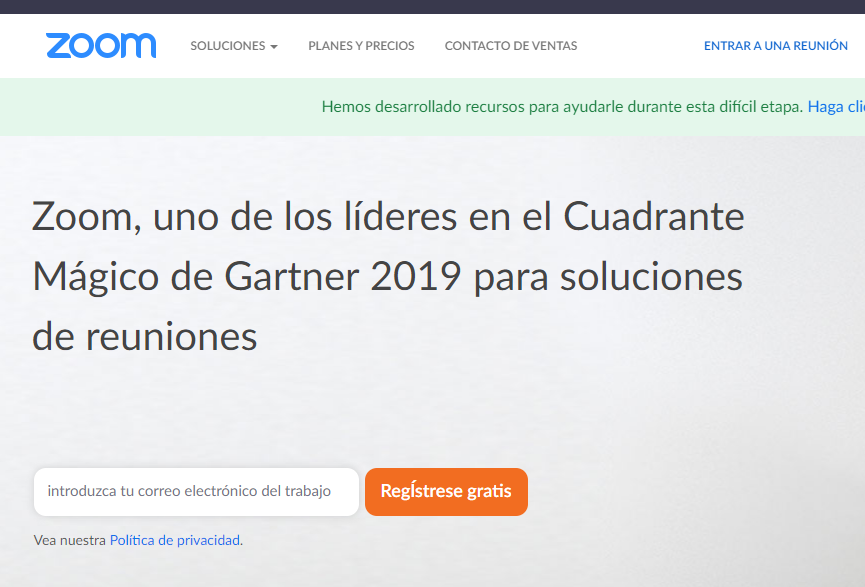 Hackathon Virtual
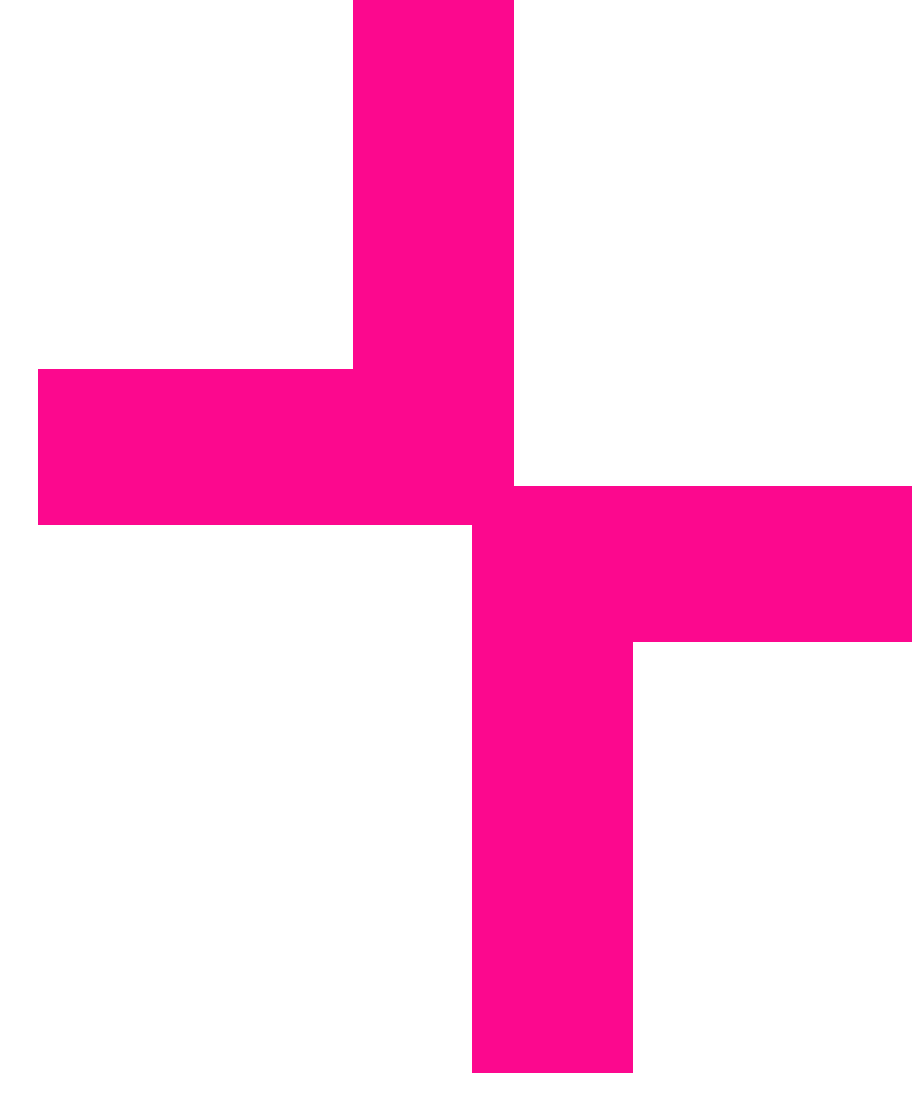 Ejemplo:
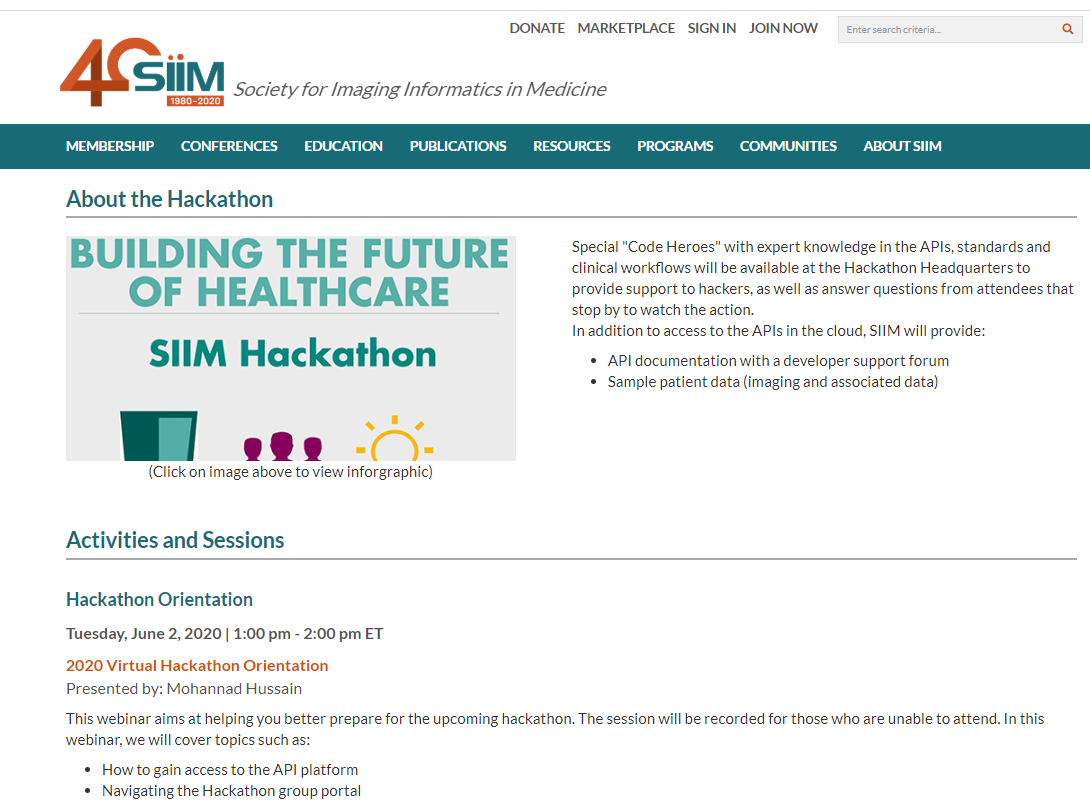 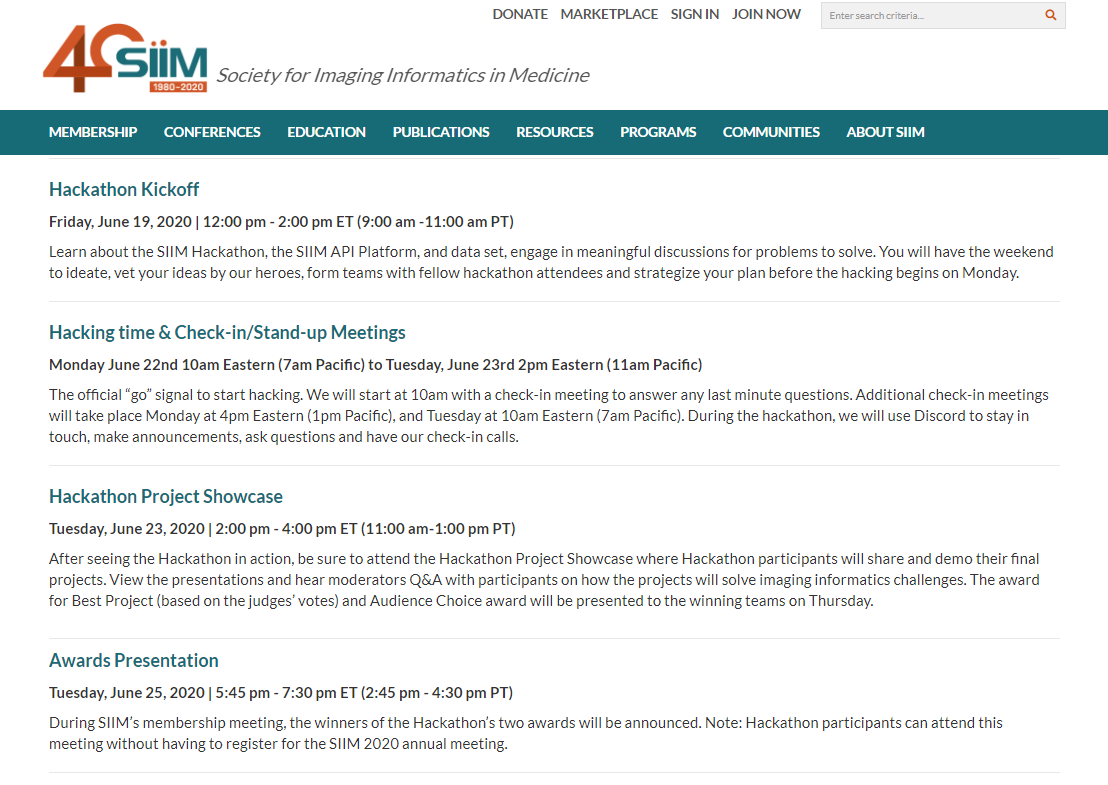 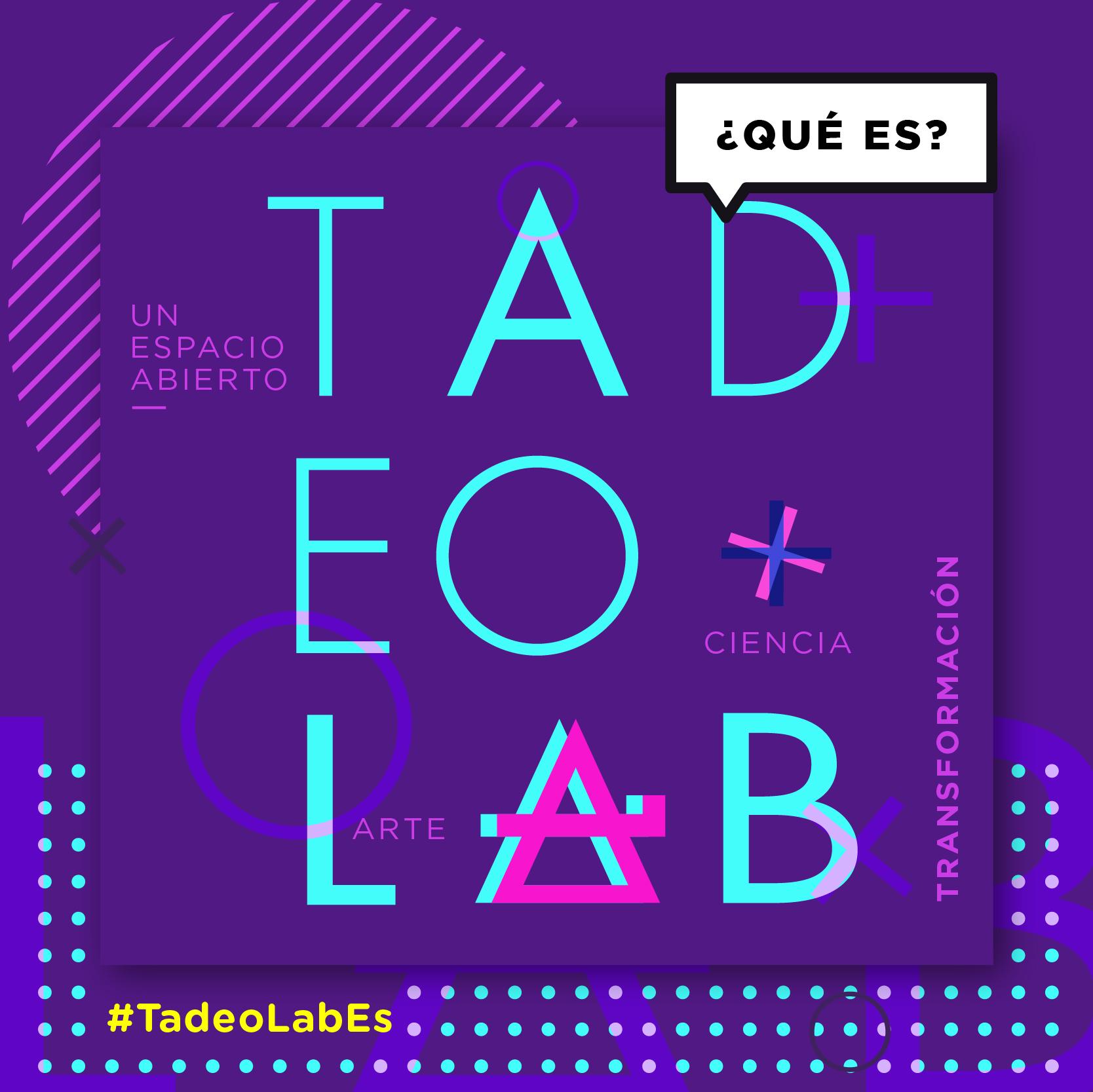 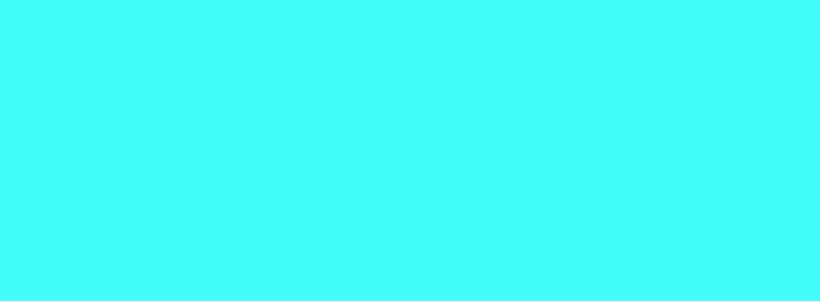 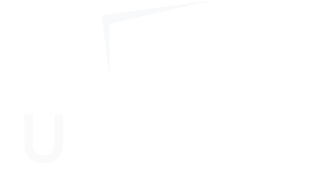 Tipos de Espacios de Aprendizaje
Gracias
@tadeolab
camiloa.nemoconf@utadeo.edu.co